stříbro
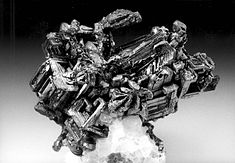 Havelcová Karolína
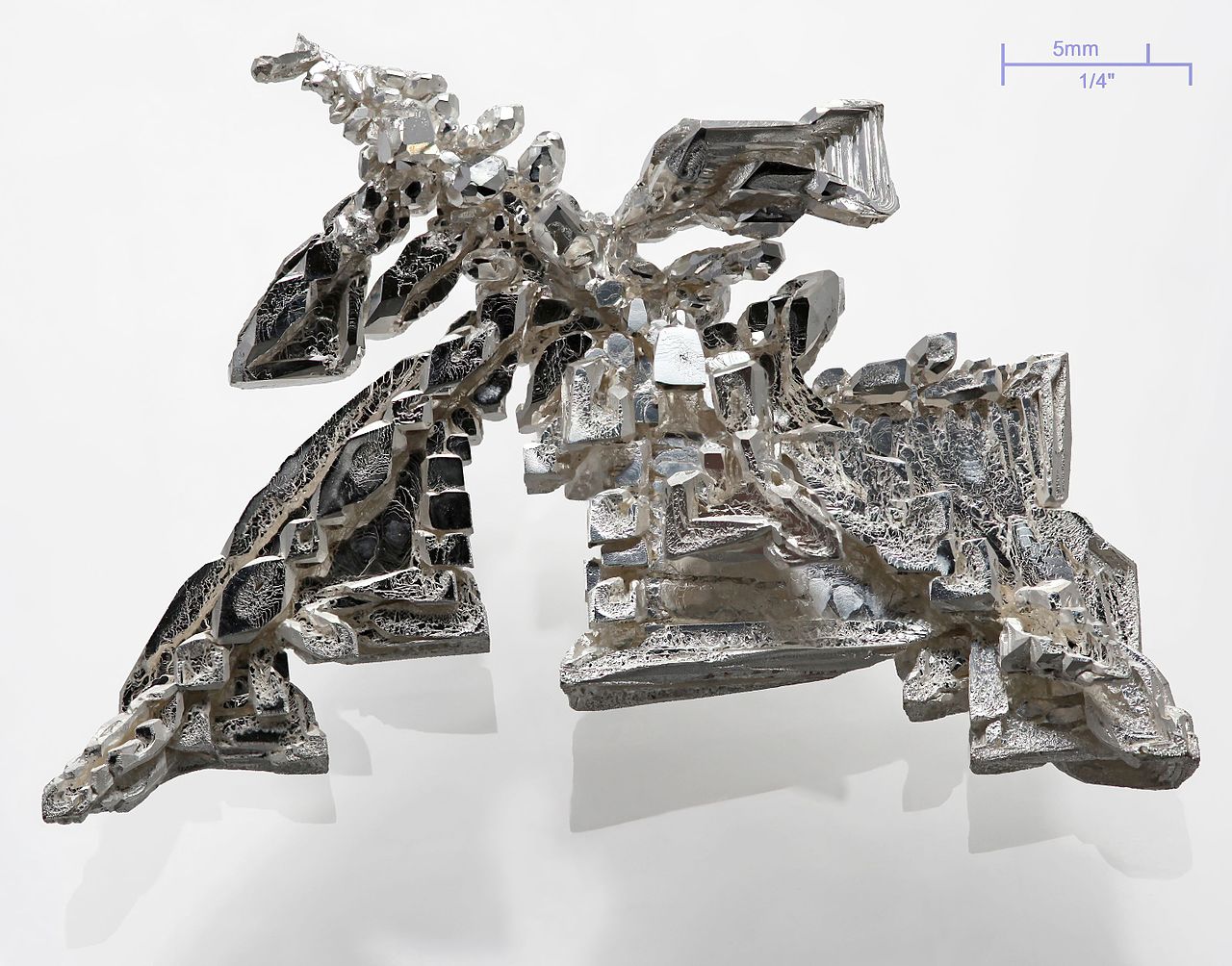 Stříbro je ušlechtilý kov bílé barvy
Vyznačuje se nejlepší elektrickou a tepelnou vodivostí ze všech známých kovů
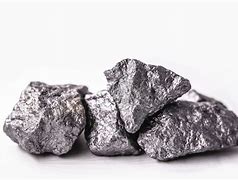 U nás se nejvíce stříbro vyskytovalo v Kutné hoře...
Výskyt v zemské kůře-pouze vzácně
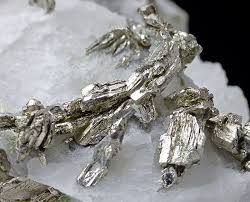 Stříbro vznika z krytalizace z horkých roztoku
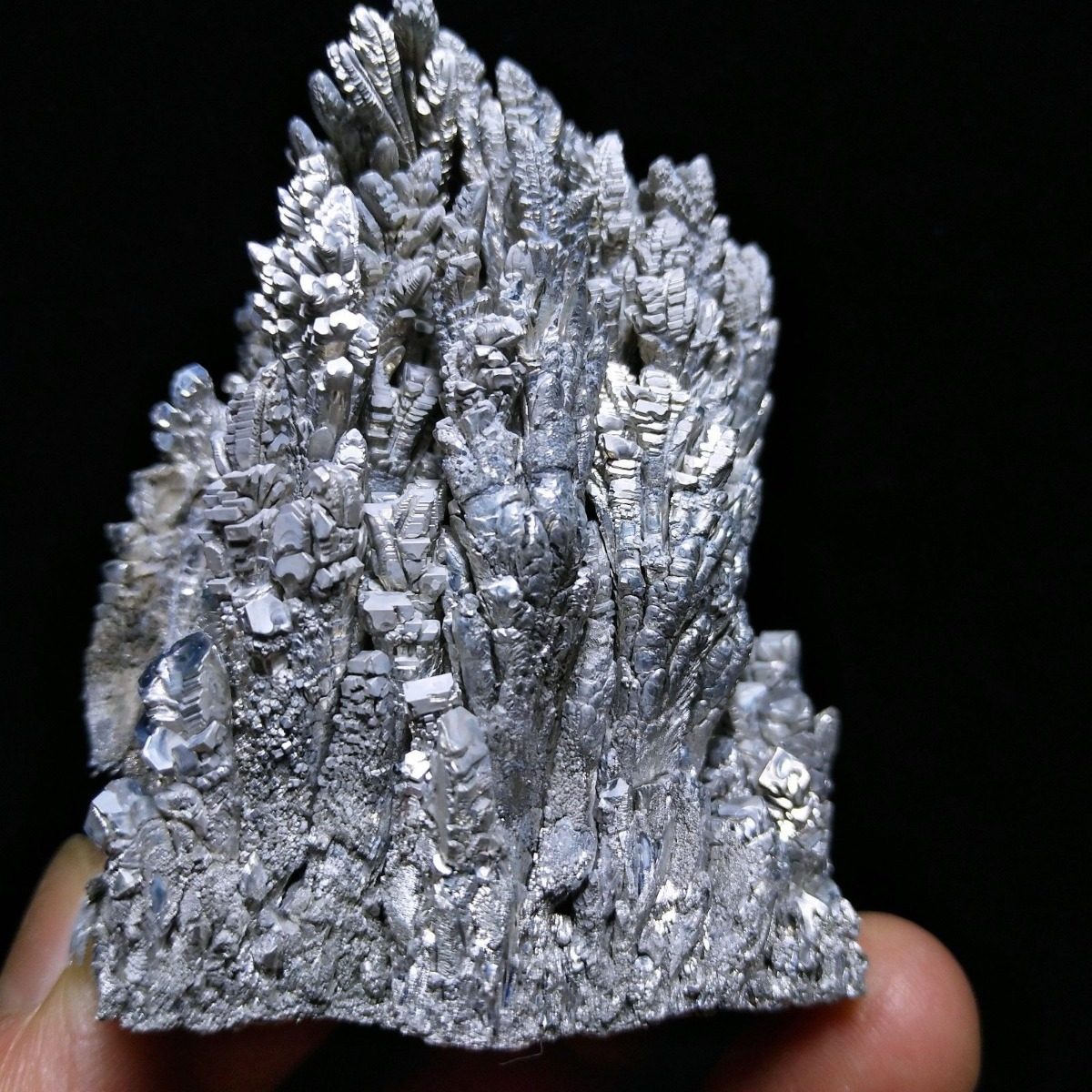 Zajímavosti
Dříve se stříbro využívalo jako platidlo 
 bylo stříbro často považováno za   cennější než zlato